Pelėdžiukų grUpės refleksija 
Savaitės tema „Stebuklingas gyvūnų pasaulis“
2020-04-13-17
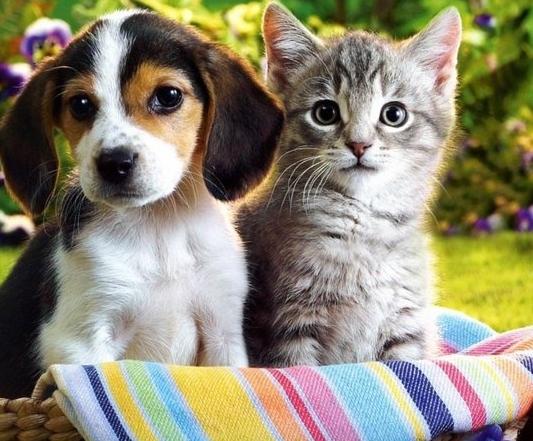 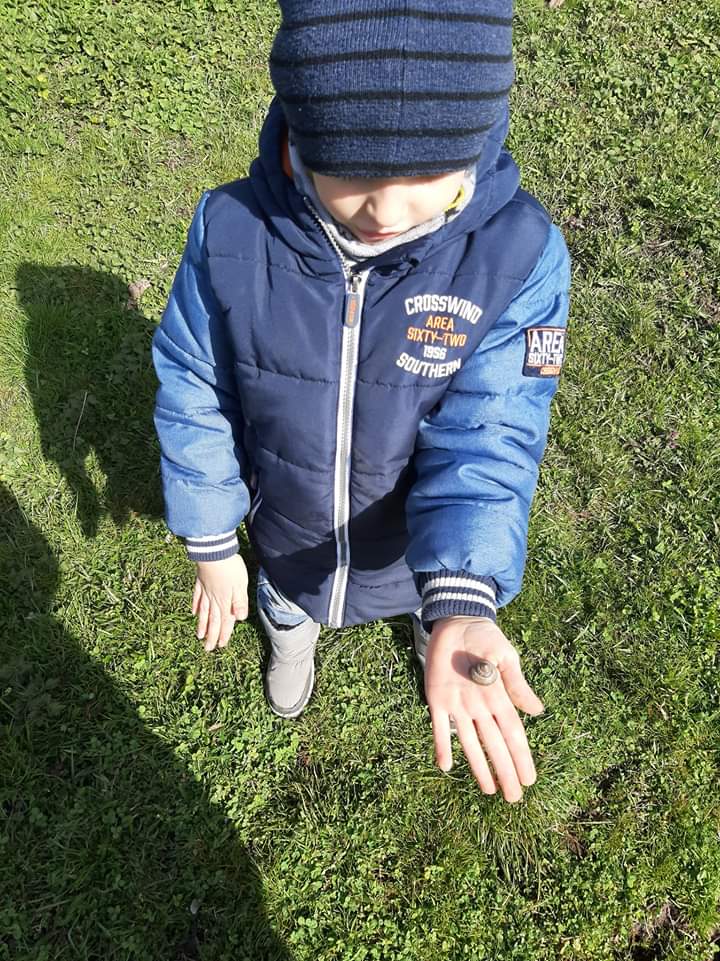 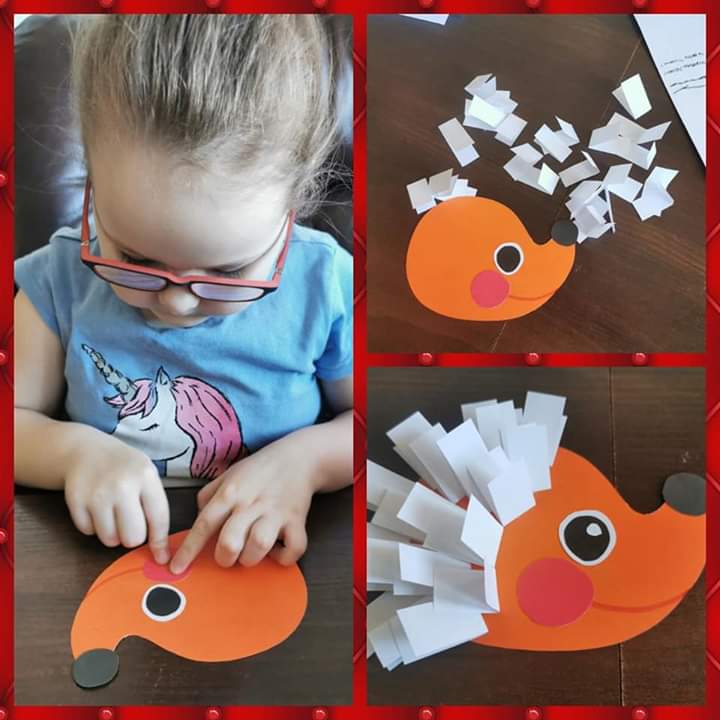 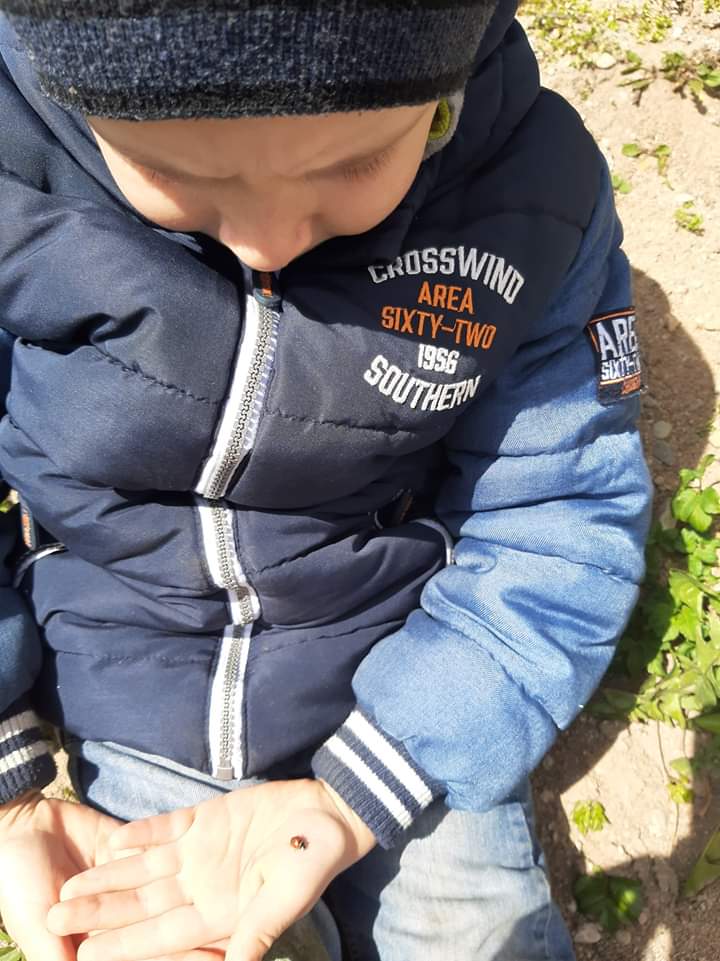 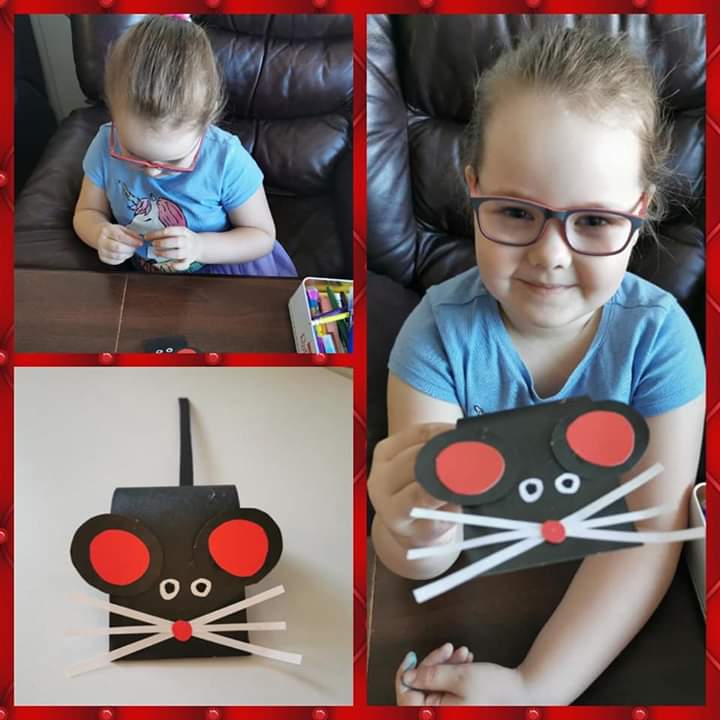 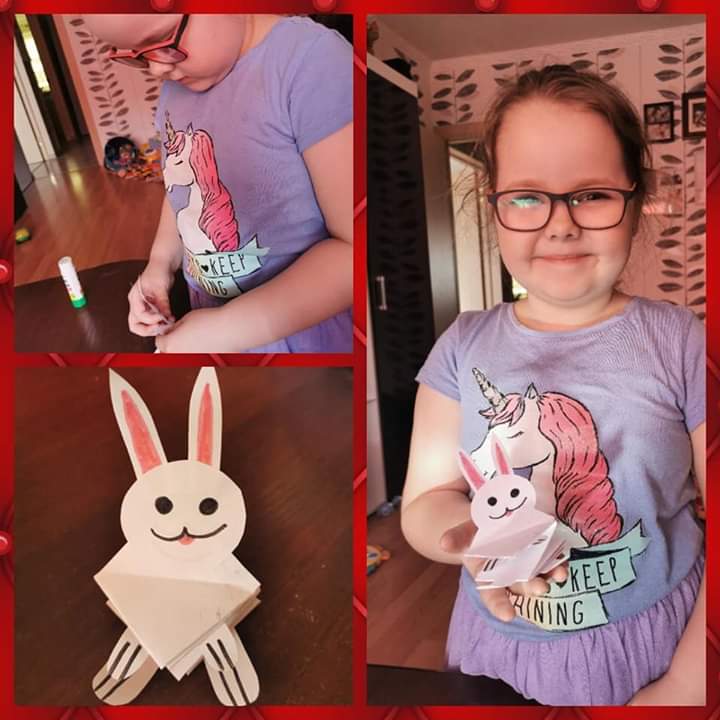 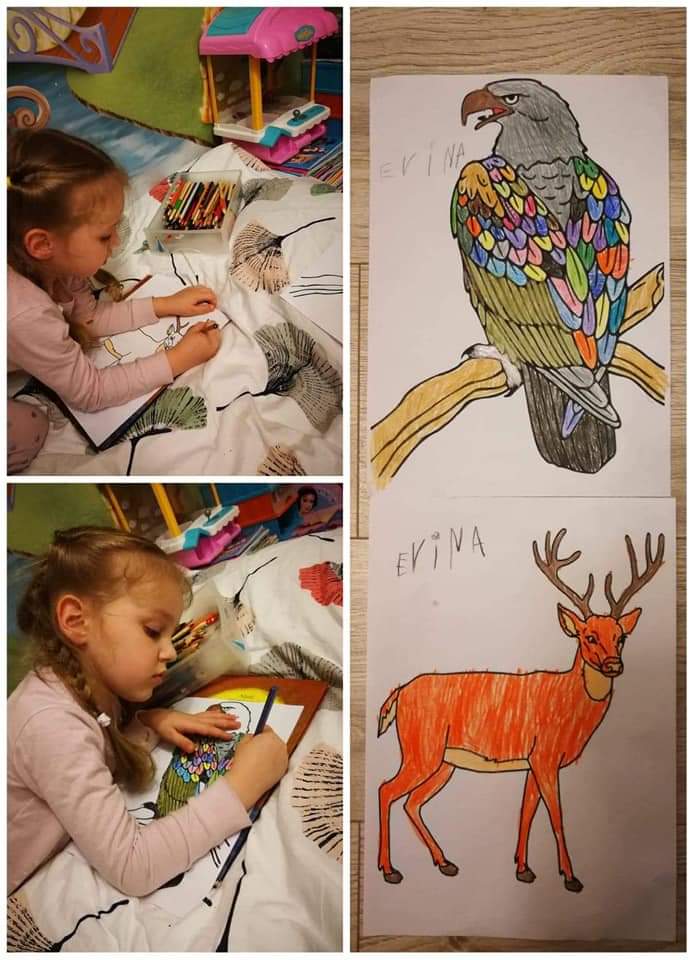 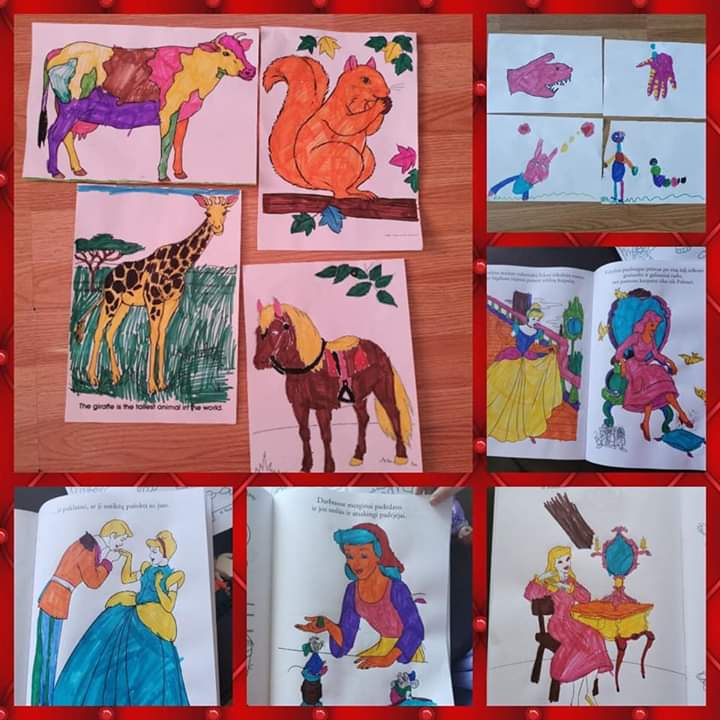 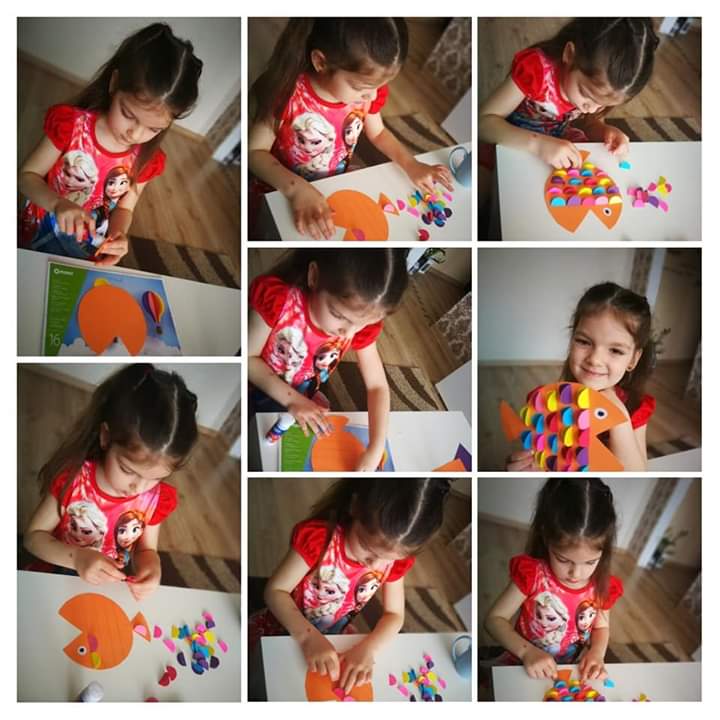 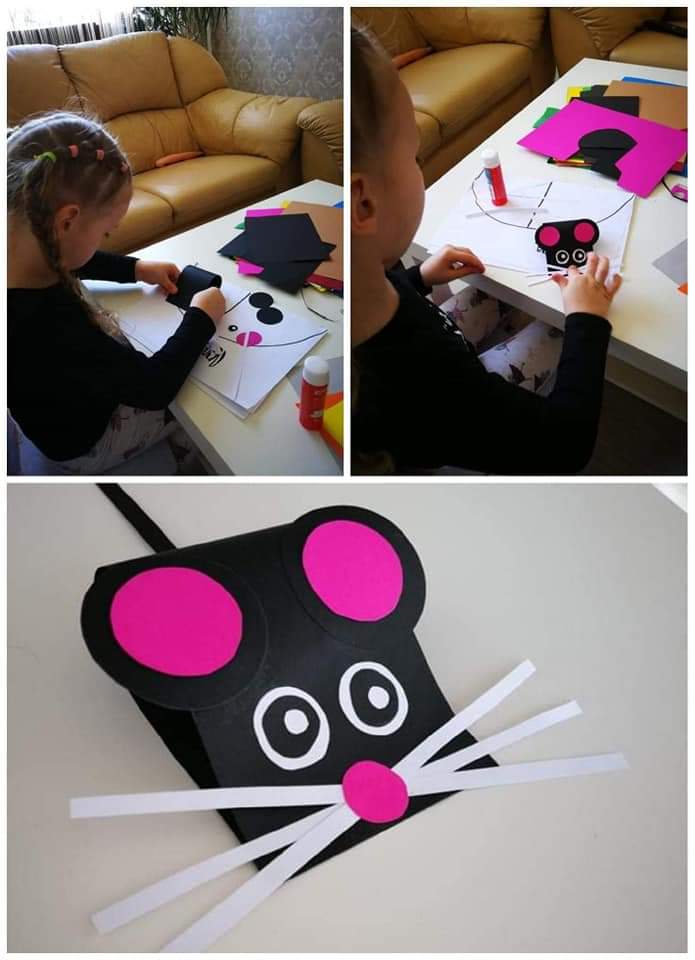 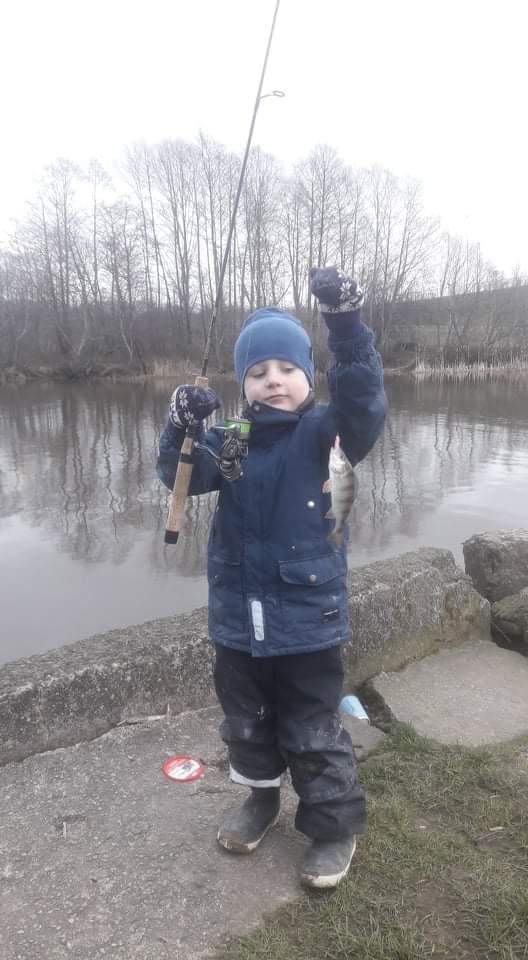 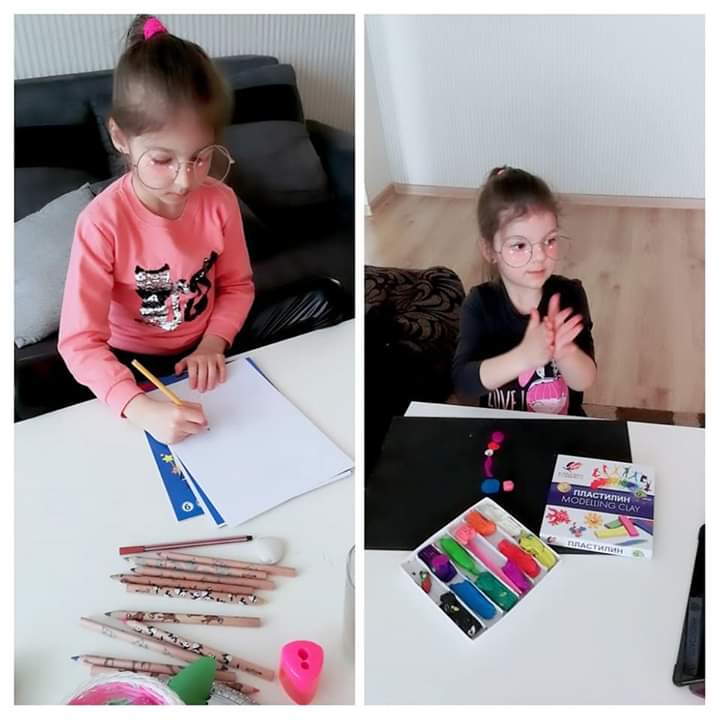 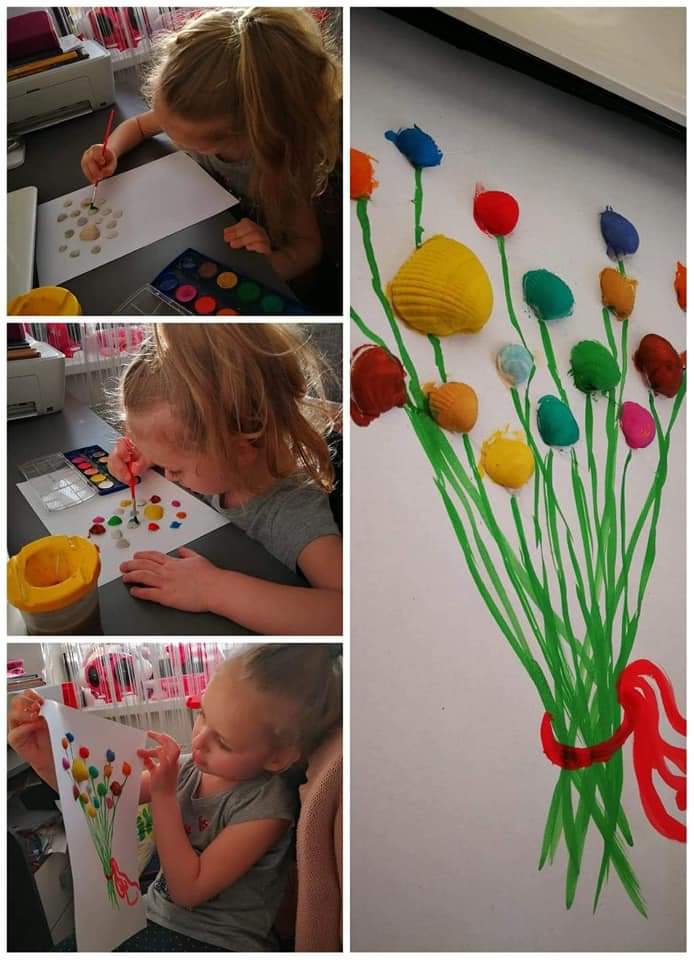 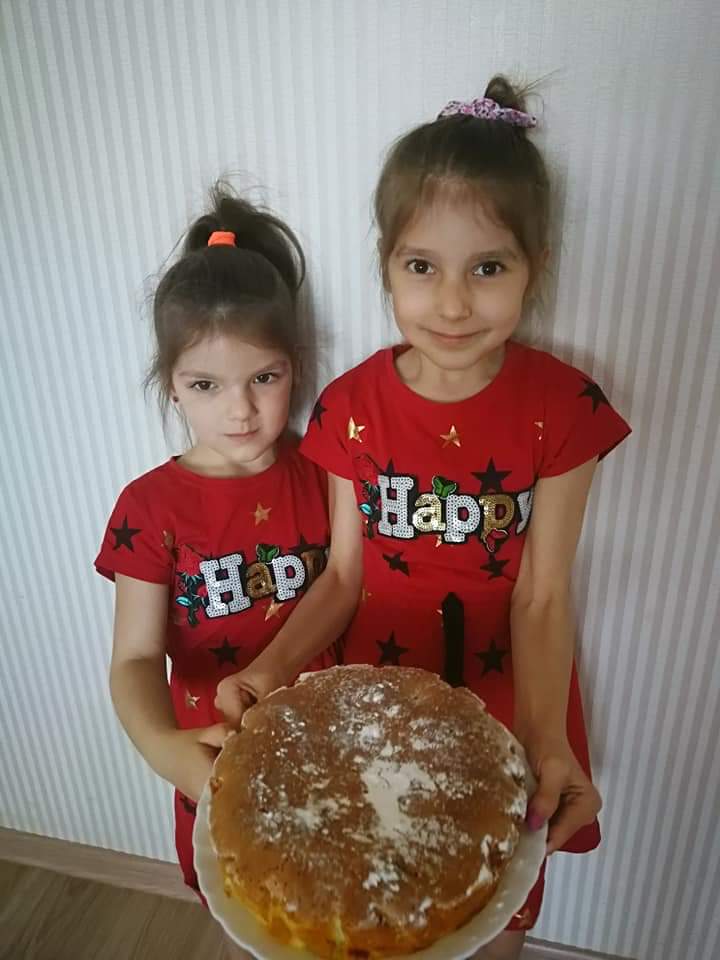